Зачем нужно читать книги? 

Польза и важность чтения книг.
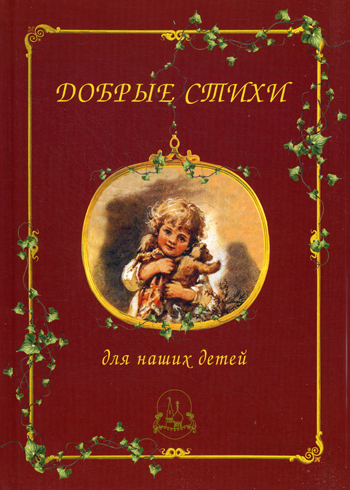 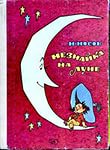 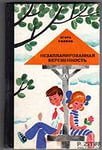 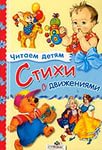 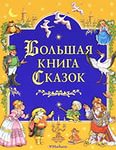 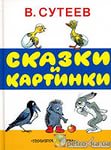 Книги побуждают нас задуматься о том,  где правда и где кривда,  что верно и что ошибочно, что хорошо, а что плохо.
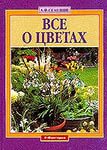 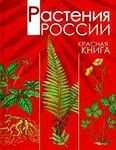 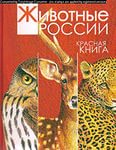 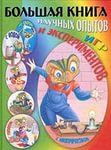 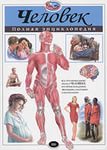 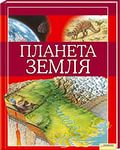 Книги развивают и обогащают нашу речь, расширяют наш словарный запас.
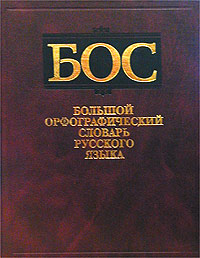 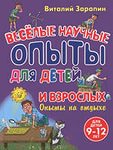 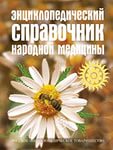 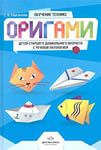 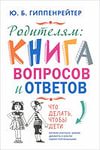 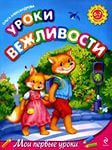 Каждая прочитанная книга 
 фомирует у человека мировоззрение и жизненные ценности.
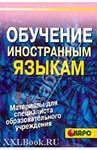 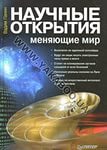 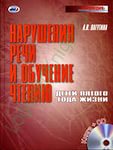 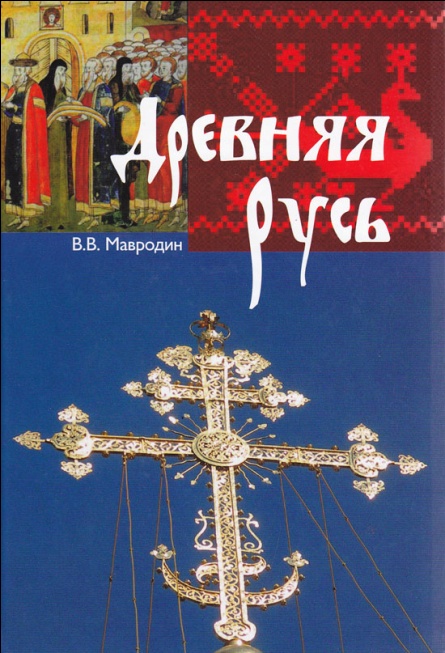 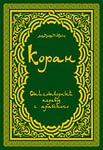 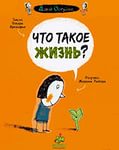 Книги развивают у человека воображение.
Книги помогают развить свои способности и таланты.
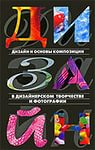 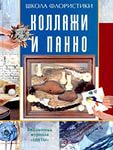 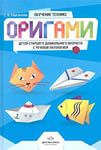 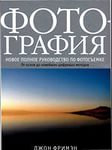 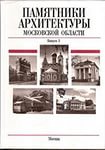 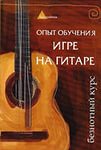 Книги дают возможность перенять опыт и мысли других людей. Это помогает правильно мыслить и принимать правильные решения.
Небольшие порции чтения, постепенно будут складываться в большой объем знаний, и вы можете стать специалистом в той или иной области.
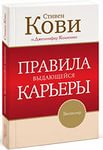 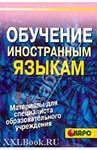 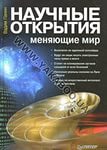 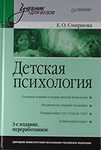 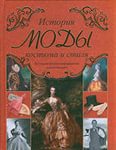 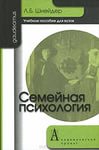 Читающие люди – интересные собеседники. С читающим человеком всегда найдется о чем поговорить.
Человек читающий книги, более образованней ,умнее и даже счастливее людей тратящих свое время на не нужные занятия, вроде телевизора и компьютерных игр.
Также книги помогают найти ответы на многие вопросы бытия.
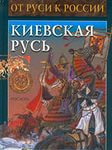 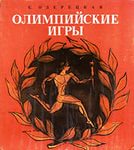 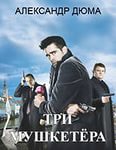 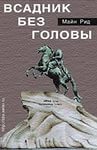 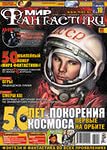 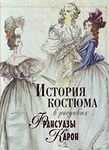 Чтение книг вдохновляет и мотивирует на развитие и улучшение себя.
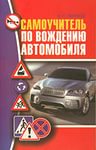 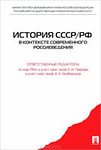 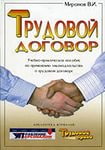 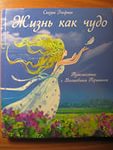 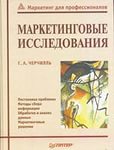 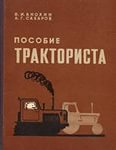 Читая книги, можно найти идеальный образ самого себя в виде каких-либо героев или реальных людей и впоследствии воплотить этот образ в своей жизни.
Книги – приносят радость и удовольствие. Это и развлечение и приключение. Они способны заставить нас испытывать сильнейшие эмоции: плакать,  смеяться, злиться, сопереживать.  Книга может также  утешить или  подсказать выход из трудной ситуации.
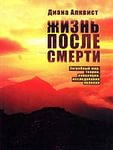 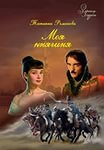 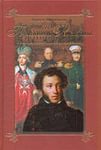 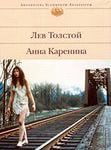 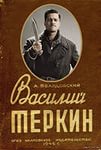 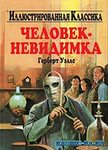 Книги открывают нам, что все люди разные. Ведь читая книги, написанные в разные эпохи и о разных культурах, человек становиться терпимее, учится  преодолевать предрассудки.
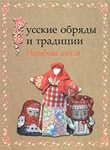 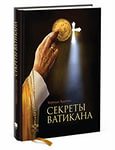 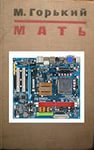 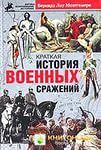 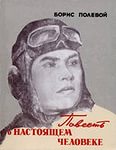 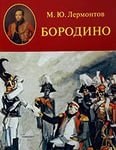 «Учитесь, читайте, размышляйте и извлекайте из всего самое полезное». (Н.И. Пирогов)
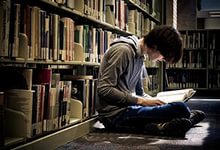 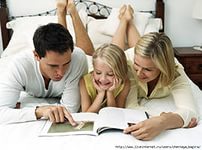 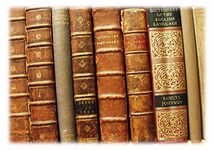 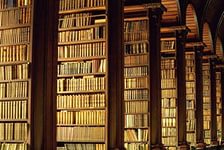 Спасибо за внимание!









Презентацию подготовила 
учитель начальных классов :  Ларионова В.В.